分數除法(3)
其他方法
1
除法：包含了多少包？
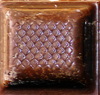 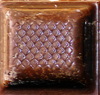 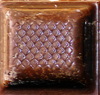 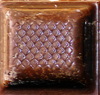 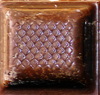 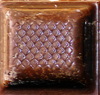 2
原來這些朱古力粒是從1整塊來的！
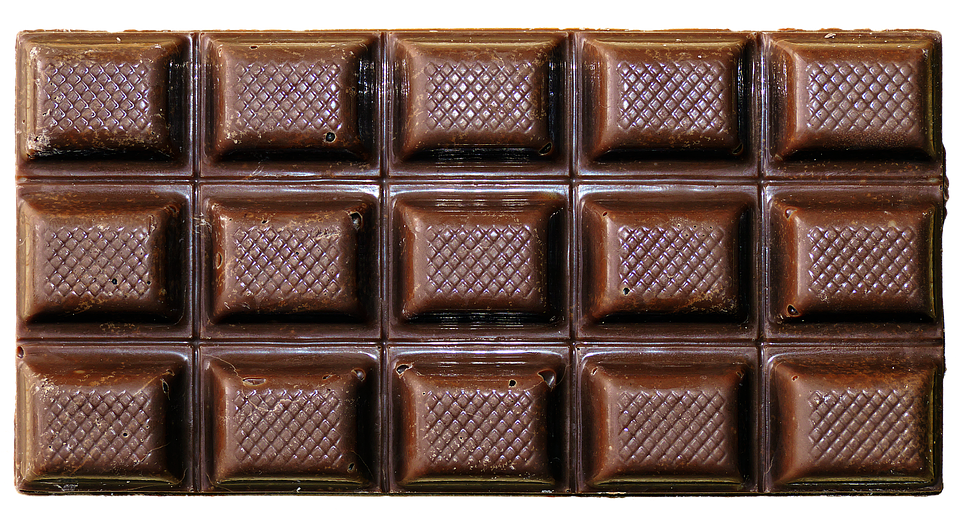 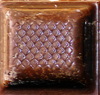 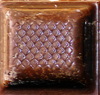 1粒
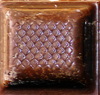 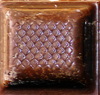 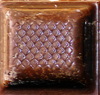 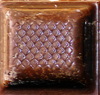 ? 塊
6粒
? 塊
3
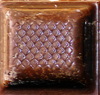 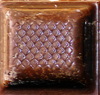 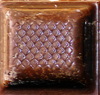 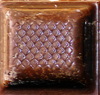 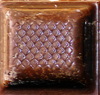 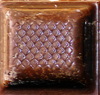 答案有分別嗎？
4
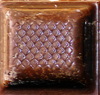 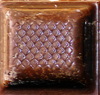 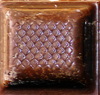 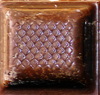 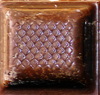 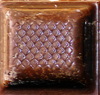 可分成多少包？
5
算式：
6
算式：
7
可分成多少包？
算式：
8
結論
9
完
10